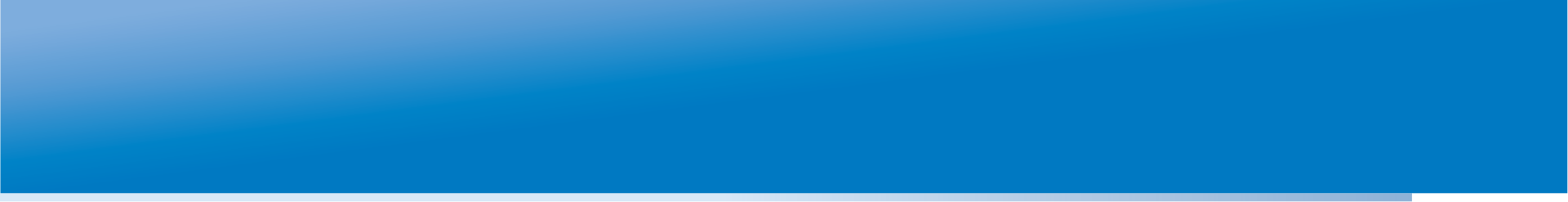 Семинар
«Актуальные вопросы организации
внутришкольной системы оценки качества образования»
28-29 марта 2013 года, г. Москва
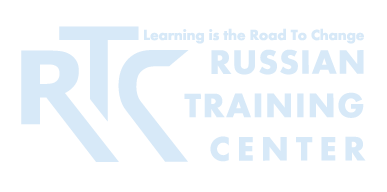 СЕССИЯ 6
Подходы к организации системы внутришкольной оценки в Армении.
Парсамян Вардан Размикович
Главный специалист отдела тестологии ЦОТ Армении
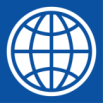 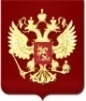 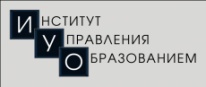 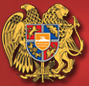 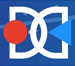 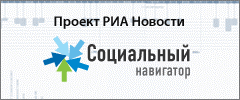 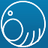 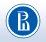 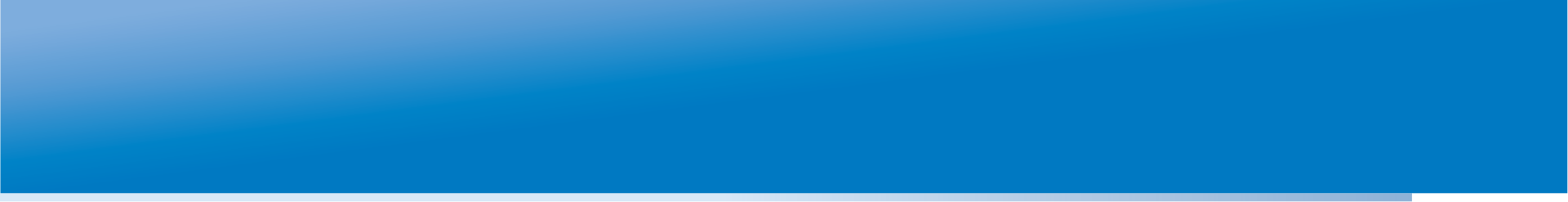 Основные цели, задачи и функции текущего внутреннего оценивания
Первоочередные цели:
Выявление процессов учебной активности и успеваемости учащегося, учет и анализ достижений и трудностей. 
Выявление осуществления содержательных компонентов образования в соответствии с критериями, закрепленными в государственных общеобразовательных стандартах и курикулуме,  последовательная поэтапная проверка и оценка уровня освоения учащимися этих компонентов и владения ими.
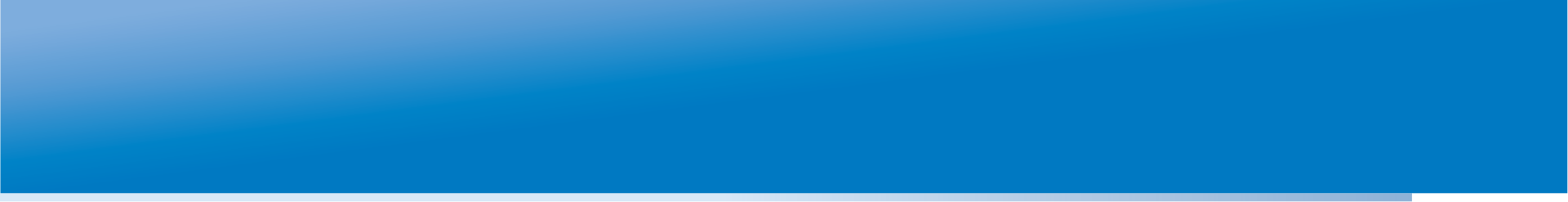 Ключевые задачи:
Посредством систематизированного применения различних форм и видов оценивания дать возможность учащимся в большей степени показать свои знания, умения и навыки.
Повысить эффективность учебного процесса, четко определяя критерии оценки.
Регламентируя обучающее (формирующее) оценивание, повысить интерес учащихся к преподаваемым предметам, повысить эффективность обучения.
Способствовать выявлению и формированию положительних личностных и поведенческих качеств учащихся, стимулировать развитие способностей саморазвития, самопознания и самооценки.
Повысить профессиональную подготовку и ответственность учителей путем внедрения новой системы оценки знаний учащихся.
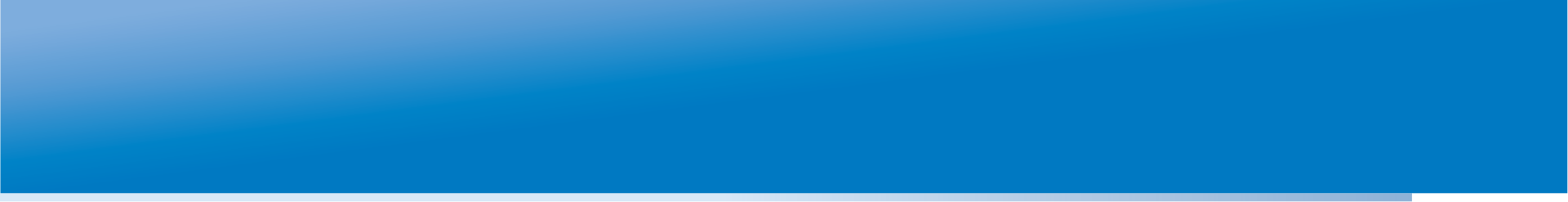 Для осуществления системы текущего оценивания закреплены следующие важные функции:
а)	определение содержания и объема работ, проводимых с каждым учеником, мотивирование активности учащихся;
б)	определение процесса и результатов обучения;
в)	установление взаимосвязи с учениками и родителями;
г)	ведение учета прогресса успеваемости учащегося;
д)	мониторинг функций и результатов обучения.
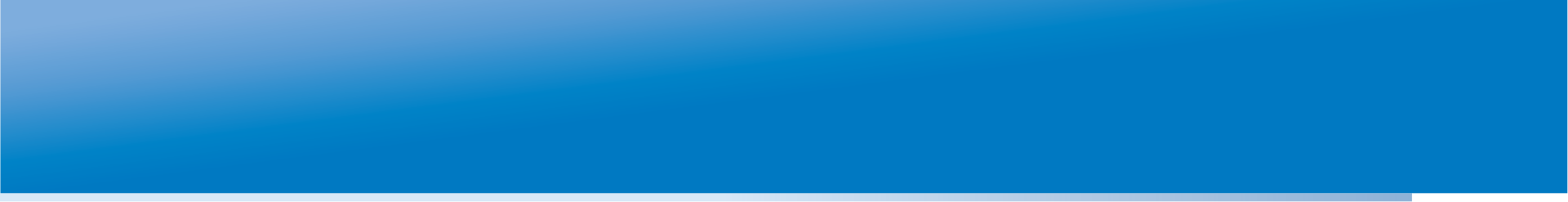 Способы и виды текущего внутреннего оценивания
Способы

а)	Оценка без выставления отметок, что обычно сопровождается предложениями, комментариями и замечаниями учителя относительно выполнения учащимися учебного задания и освоения материала.
б)	Балловая оценка, применяемая для проверки уровня освоения материала в целом, посредством учета выставленной оценки.
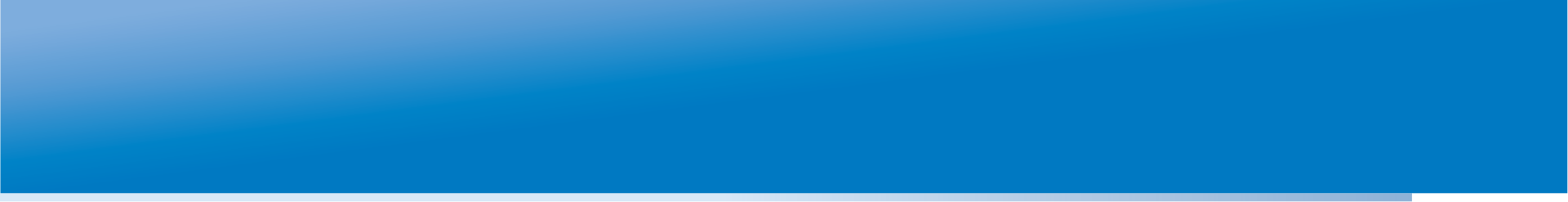 Формы проверки
устные опросы
самостоятельные работы (выполняемые дома или в школе)
письменные работы
тематические письменные работы
практические работы
групповые обсуждения и дискуссии 
полугодовые обобщающие (итоговые контрольные) работы
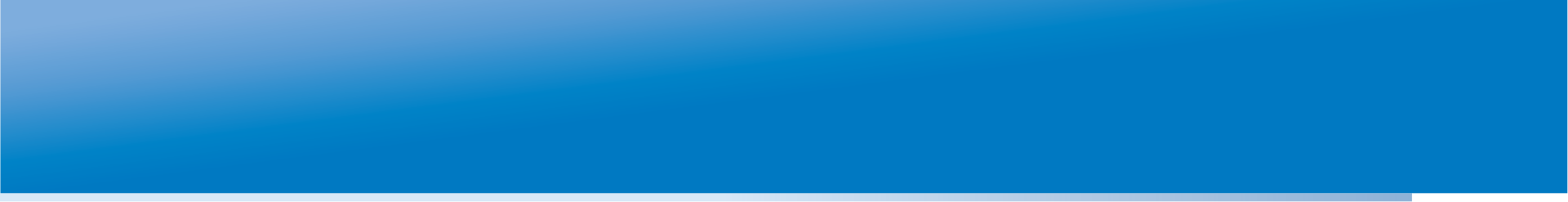 Применяемые виды баллового оценивания
1. Устный опрос;
2. Практическая работа;
3. Тематическая письменная работа;
4. Полугодовая итоговая (обобщающая) работа.
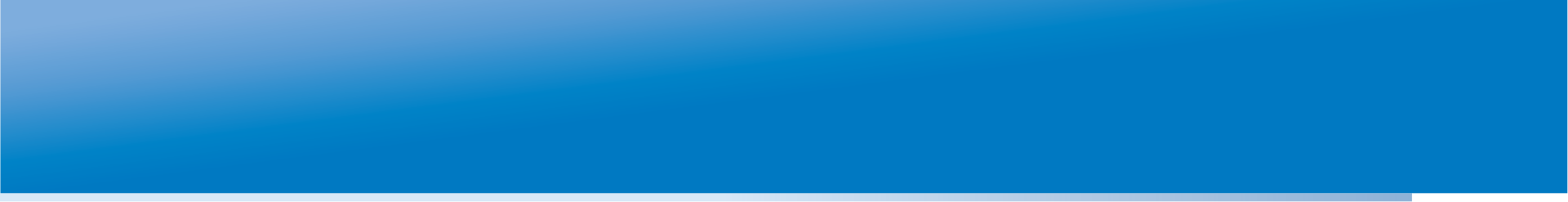 Формирование полугодовых и годовых оценок
ПО=к1.У+к2.П+к3.Т+к4.П


У - устный опрос (с коэффициентом к1);
П - практическая работа (с коэффициентом к2);
Т - тематическая письменная работа (с коэффициентом к3);
П - итоговая полугодовая работа (с коэффициентом к4).
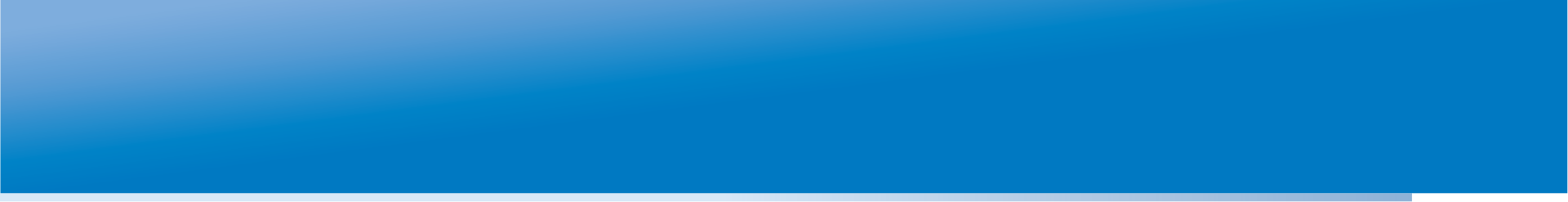 ГО=(ПО1+ПО2):2
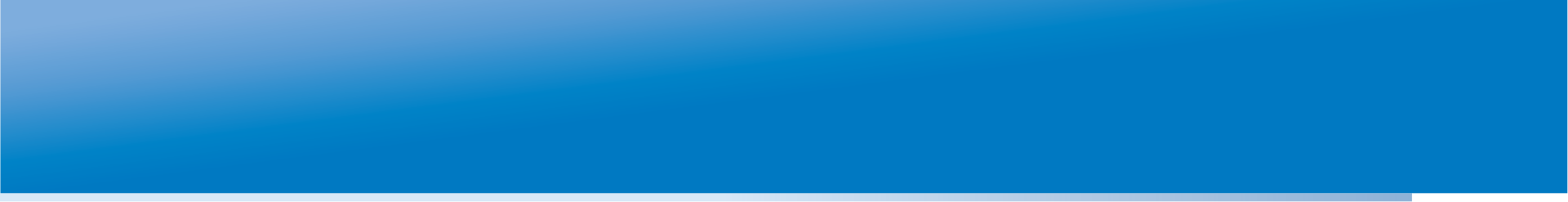 Обучающее оценивание
Цель обучающего оценивания 
-	уточнение содержания, объема преподаваемого предмета, 
-	уточнение эффективных способов преподавания, 
-	периодическое выявление картины освоения преподаваемого материала, 
-	улучшение процессов обучения,
-	повышение понимания целей обучения для учеников.
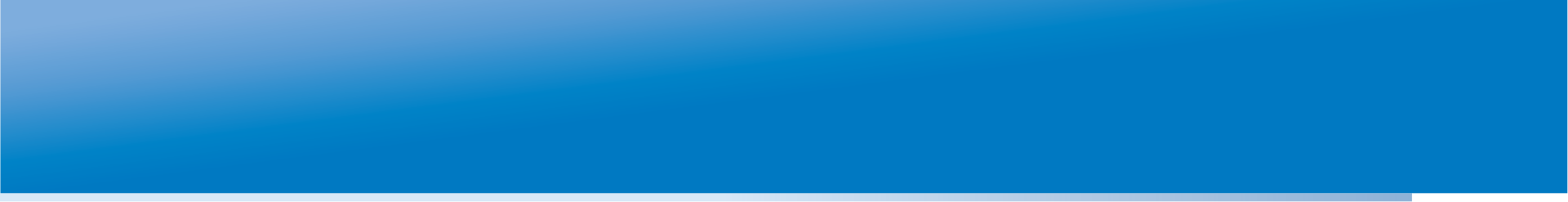 Сущность обучающего оценивания
- стимулированиие учебы всеми возможными способами
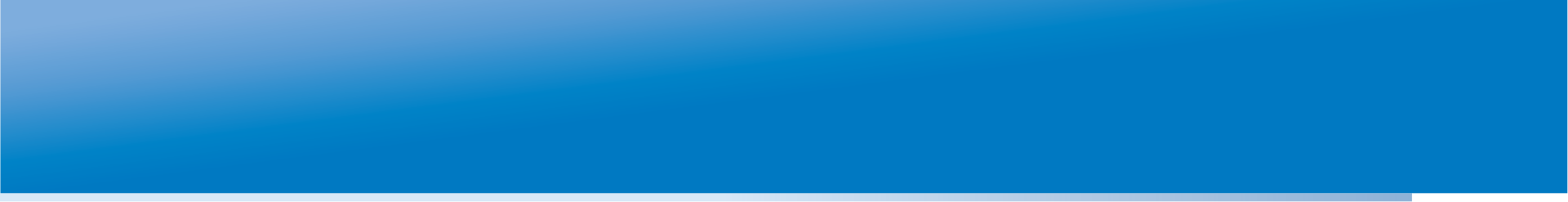 Формативное оценивание
Формативное (формирующее) оценивание- это часть обучающего оценивания, направленное на выявление и устранение упущений и ошибок, совершенных учениками в процессе обучения и освоения материала.
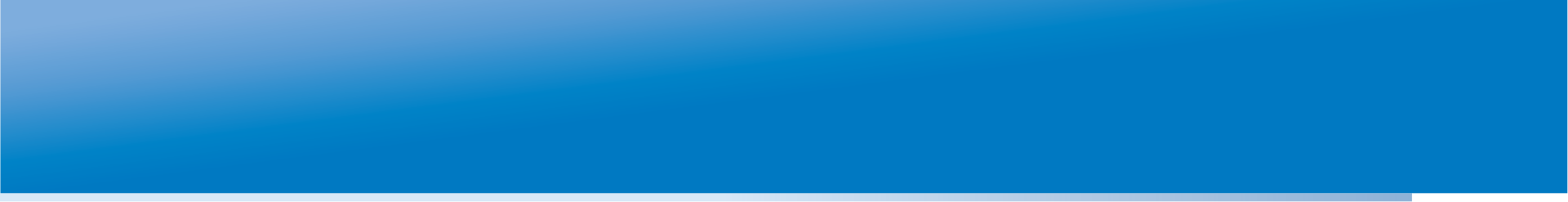 Разновидности работ обучающего оценивания
Работа предусмотренная к выполнению в короткие сроки;
Устный опрос;
Домашнее задание;
Групповая работа, сотрудничество, проект;
Самостоятельные работы;
Обсуждения с открытыми вопросами;
Взаимное оценивание;
Практические работы;
Реферат.
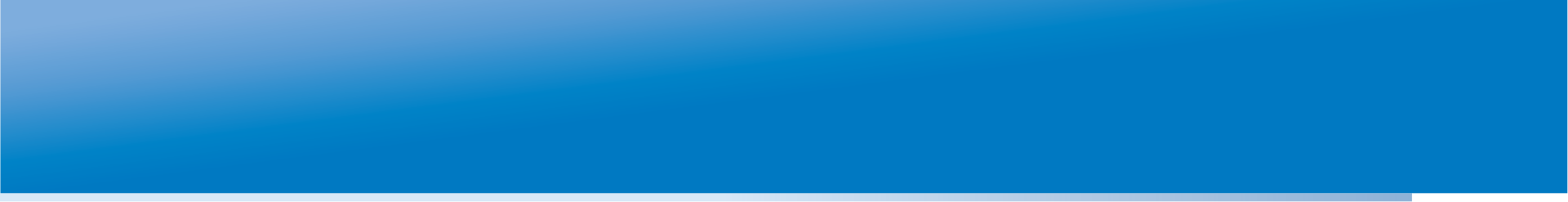 Характерные особенности баллового и обучающего оценивания
Балловое оценивание осуществляется в конце преподаваемого материала и обучения, дает заключительное суждение об успеваемости ученика.
Обучающее оценивание осуществляется в процессе обучения в целях выявления слабых и сильных сторон ученика.
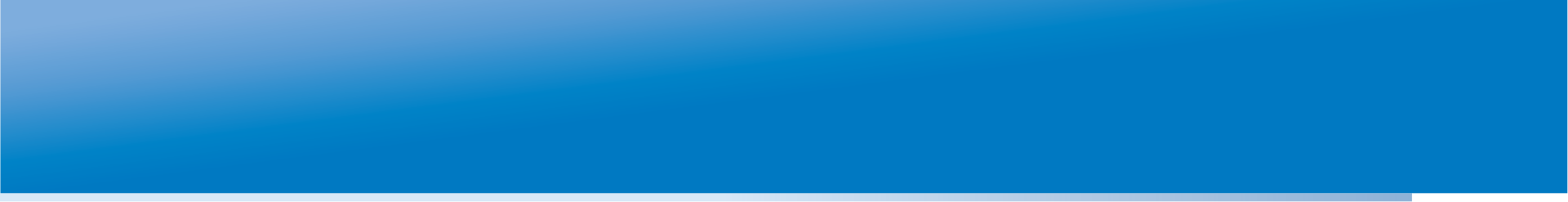 Балловая оценка выставляется на основе результатов изучения учащимися материала темы на протяжении ее изучения с учетом итоговых полугодовых оценок, различных видов учебных работ (практических, тематических, письменных, контрольных работ) и учебной активности учеников.
Обучающее оценивание осуществляется посредством классовых опросов, групповых или парных дискуссий, интервью с учениками, проведением викторин и решением ребусов, тестами и анализом полученных ответов, а также иных видов.
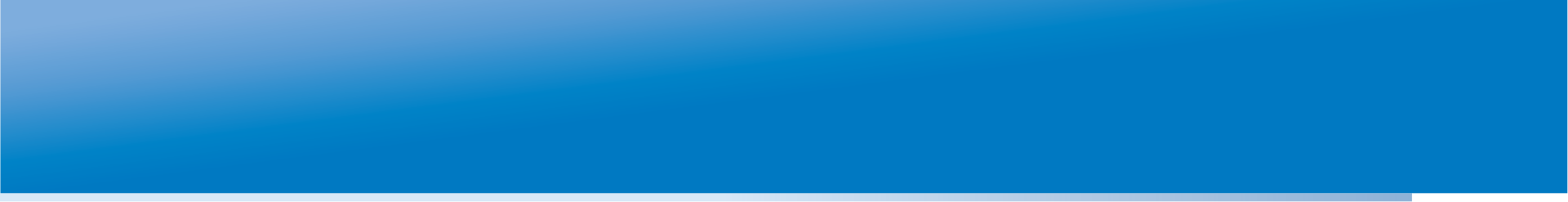 Работы обучающего оценивания непрерывны, задания более легкие, вопросы открытые, опросы частые, а в процессе проведения работ участвуют все ученики.
Важными особенностями баллового оценивания являются обобщенность и окончательность результатов, различная трудность заданий, нечастое проведение, применение закрытых вопросов и процесс осуществления сверху-вниз.
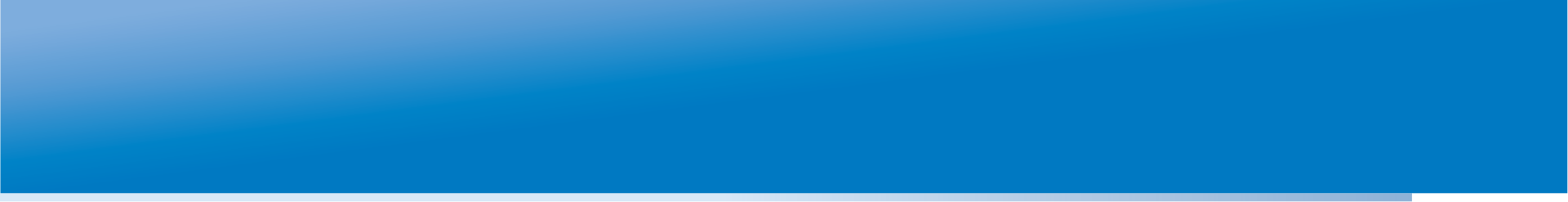 Спасибо за внимание
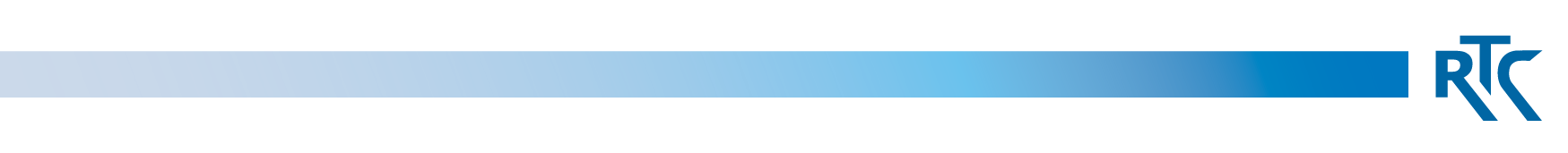 rtc.imerae@gmail.com
WWW.RTC-EDU.RU